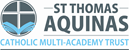 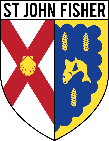 St John Fisher Catholic Voluntary Academy 
Science Curriculum Road Map -  Chemistry
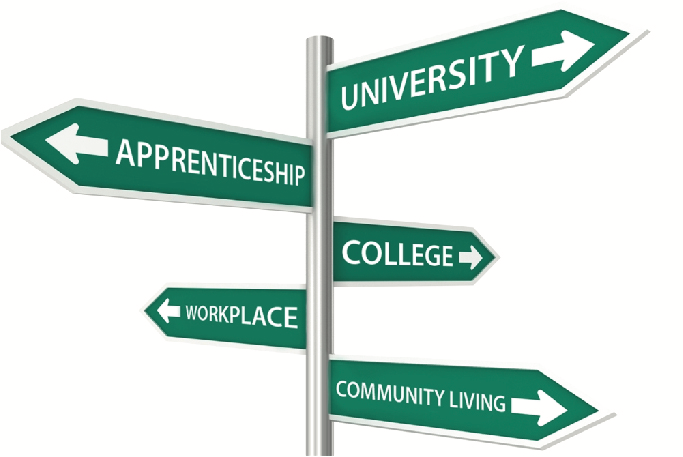 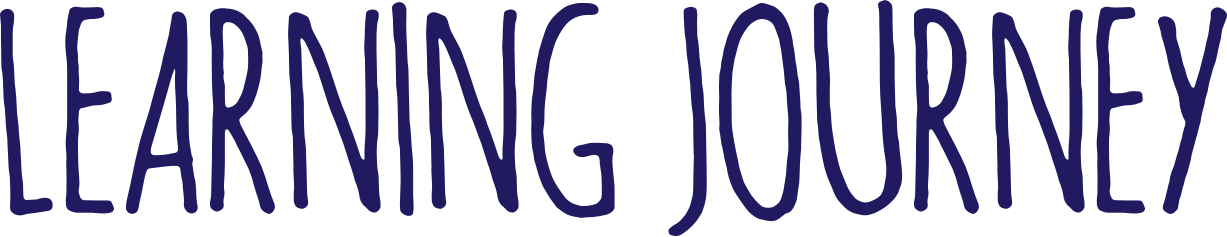 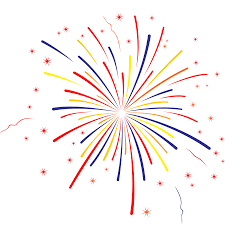 Year 7
Supporting or refuting ideas and arguments
Use scientific diagrams, labels, classification keys, tables and graphs
Take repeat readings
Take measurements using a range of scientific equipment
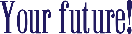 Conclusions, causal relationships and explanations
Know that some materials will dissolve in liquid to form a solution. Describe how to recover the substance
Use test results to make predictions
Compare and group together everyday materials on the basis of their properties
Decide how mixtures might be separated
Consolidating Chemistry
Year 6
Properties and Changes of Materials
Recognise and control variables
Degrees of trust
Reversible change and irreversible change
Gather record and present data
Use a range of scientific equipment accurately
Use results to draw simple conclusions
Report on findings
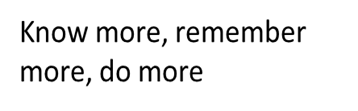 Observe that materials change state when they are heated or cooled
Compare and group solids, liquids and gases
Identify the part played by evaporation and condensation in the water cycle
Year 5
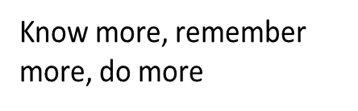 States of Matter
Plan different types of scientific enquiries
Year 4
Take accurate measurements
Suggest improvements
Make systematic and carful observation
Set up simple practical enquiries
Ask relevant questions and use different types of scientific enquiry
Recognise that soils are made from rocks and organic matter
Describe in simple terms how fossils are formed
Compare and group together different kinds of rocks
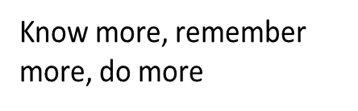 Rocks and the Rock Cycle
Make comparisons
Year 3
Identify and compare the suitability of materials
Compare and groups together materials
Identifying and classifying
Using observations and ideas to suggest answers to questions
Performing simple tests
Describe simple physical properties.
Year 2
Uses of Everyday Materials
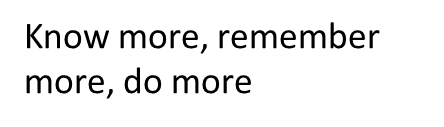 Everyday Materials
Observing closely using simple equipment
Identify and name everyday materials.
Find out how the shapes of some solid objects can be changed
Gathering and recording data to help answer questions
Asking simple questions and recognising that they can be answered in different ways
Year 1
EYFS
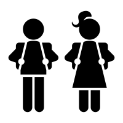 Distinguish between an object and the material it is made from.
Know more, remember more, do more
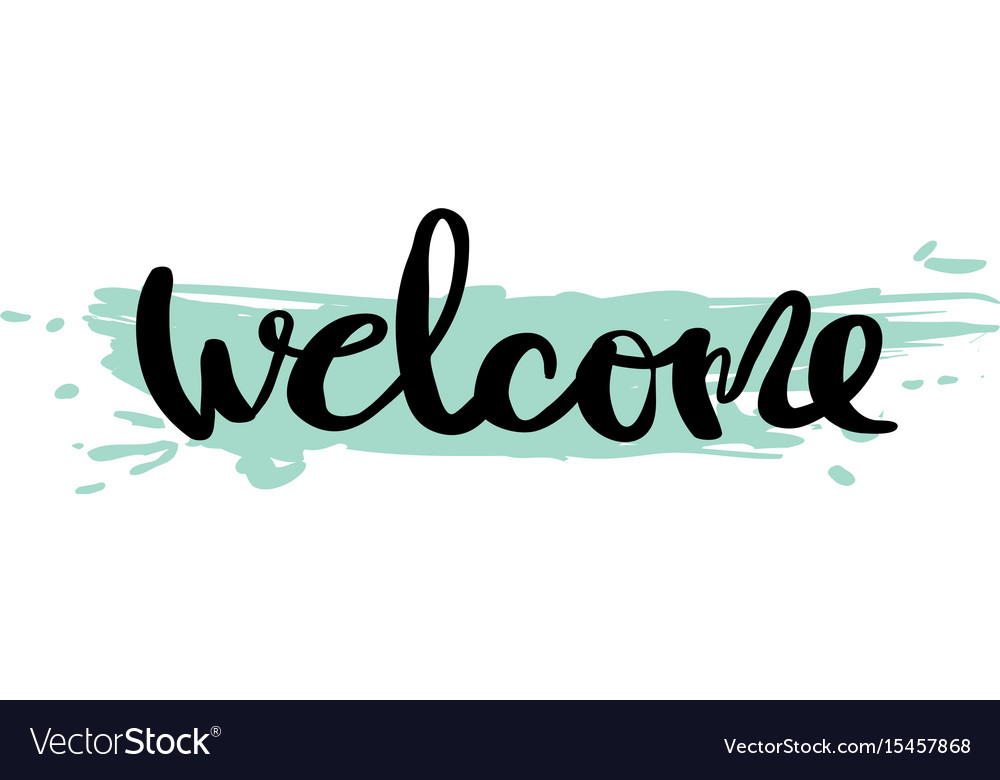